TENNIS 1
par les élèves de CP
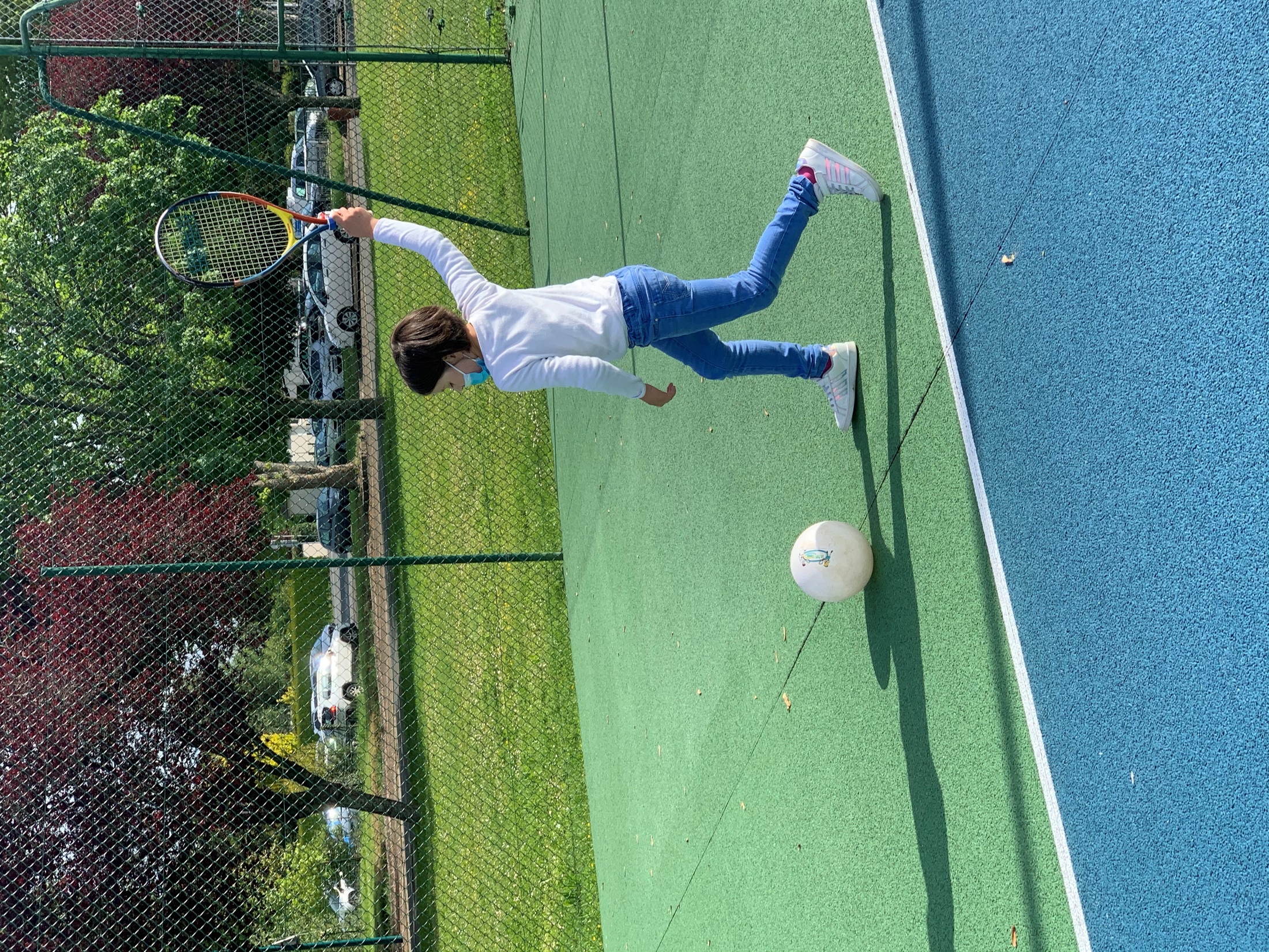 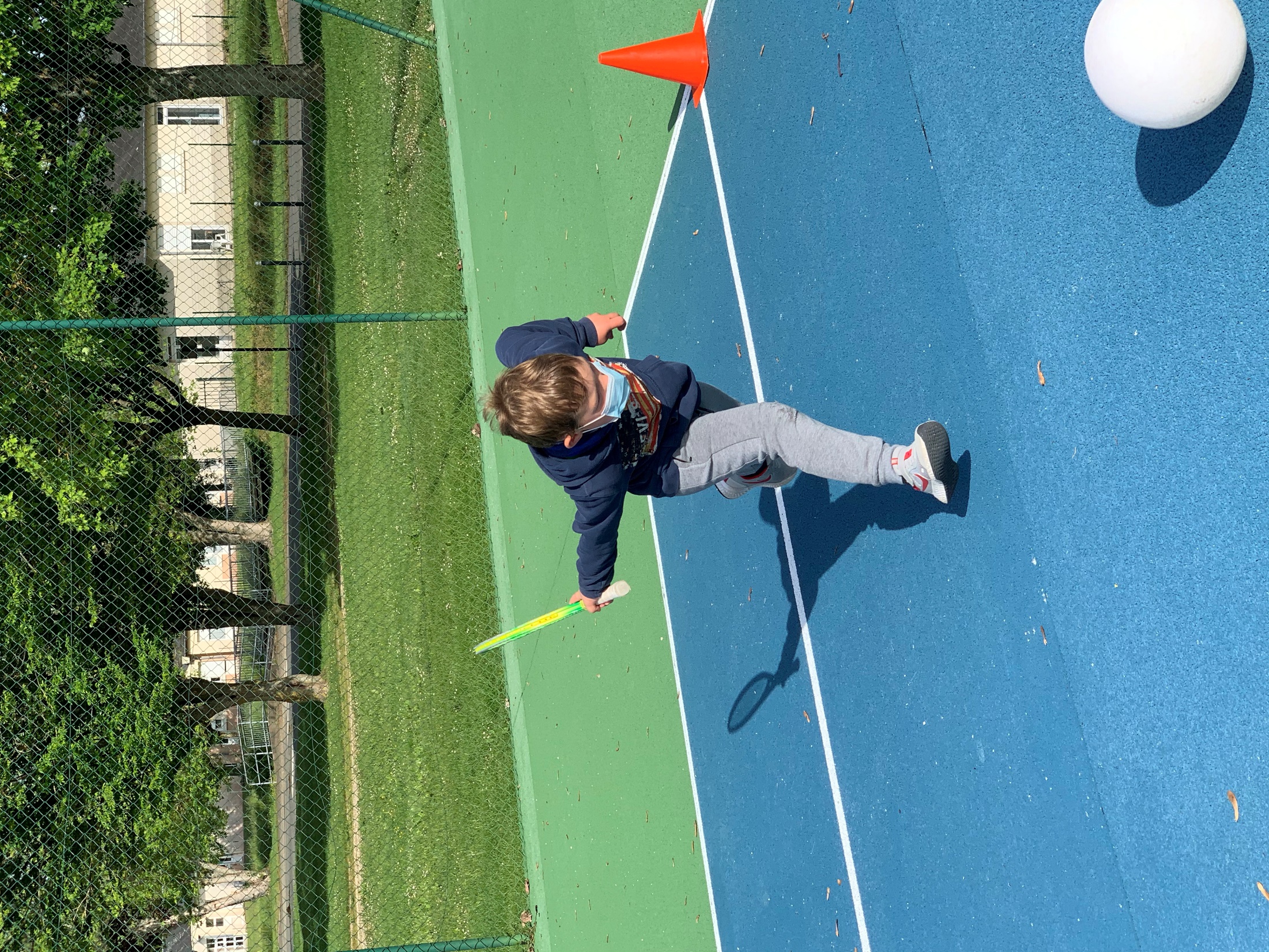 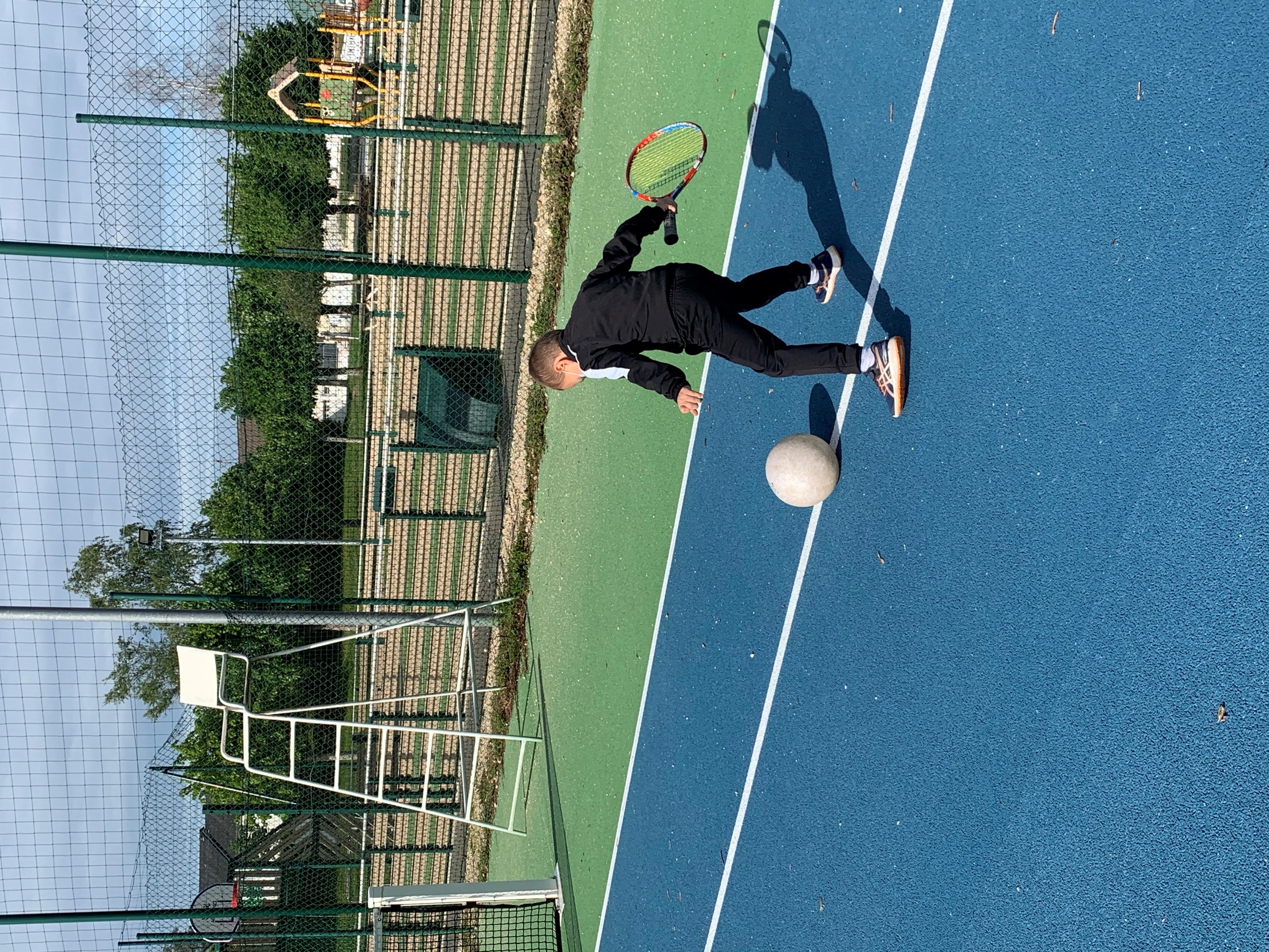 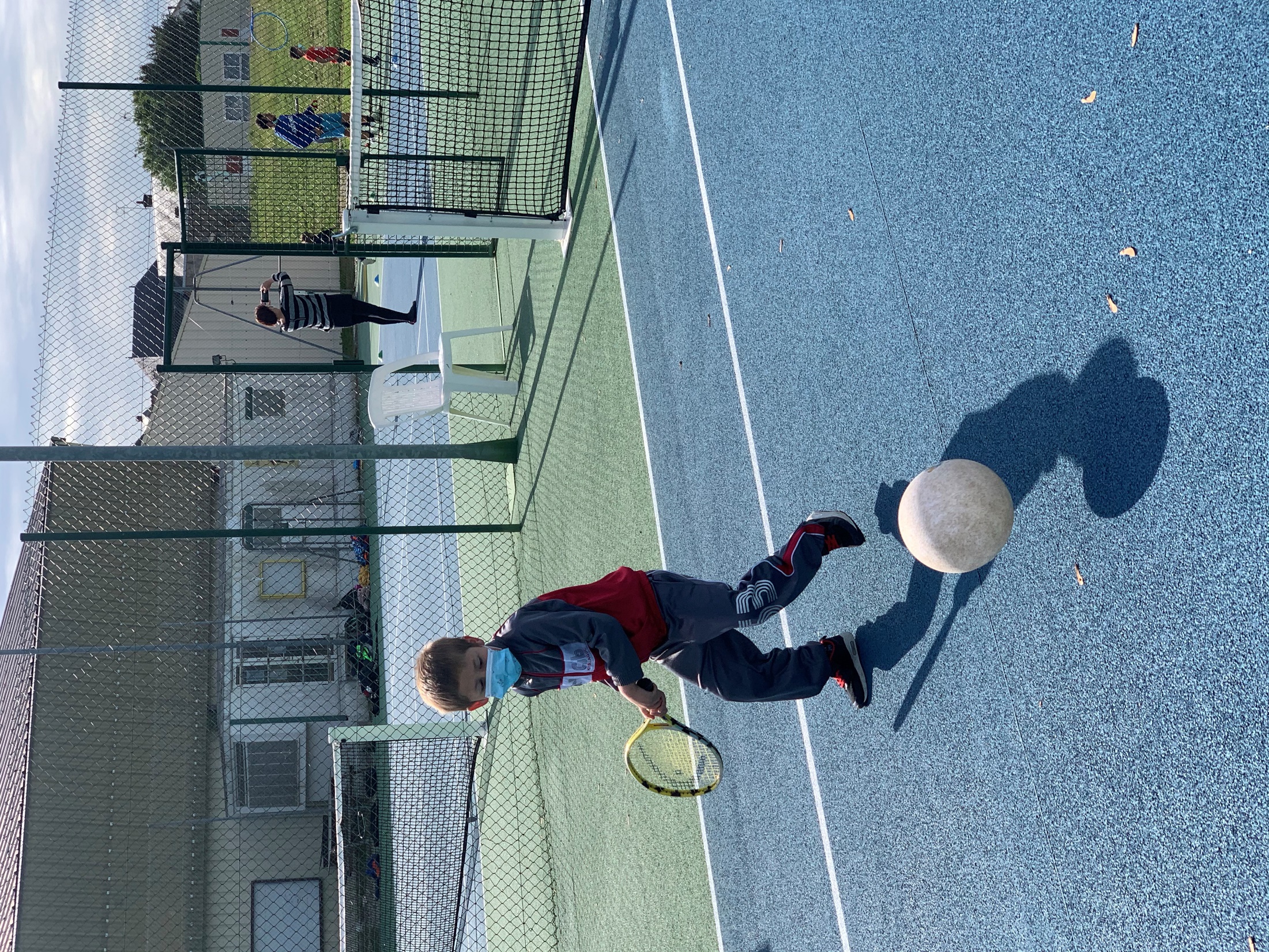 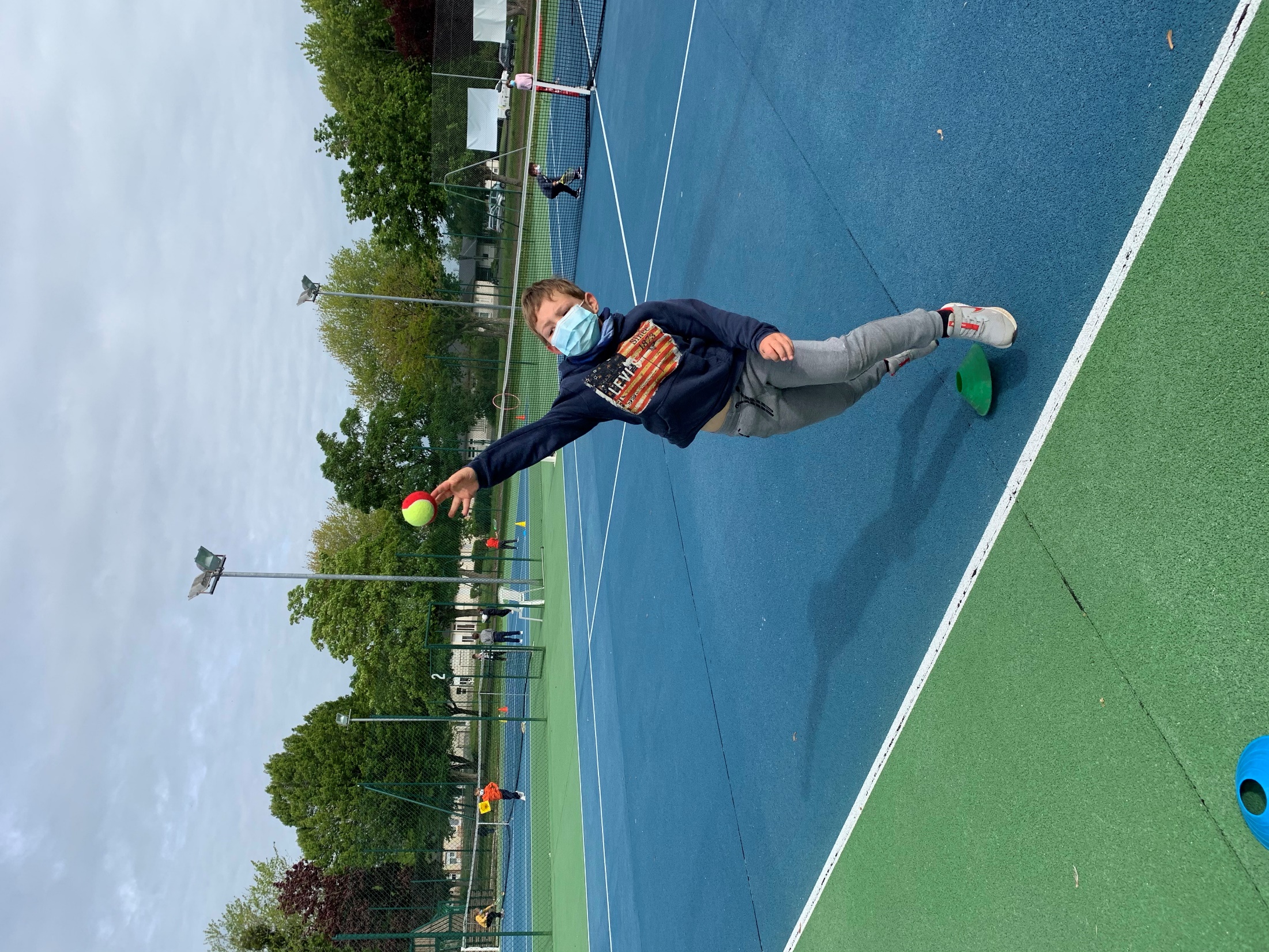 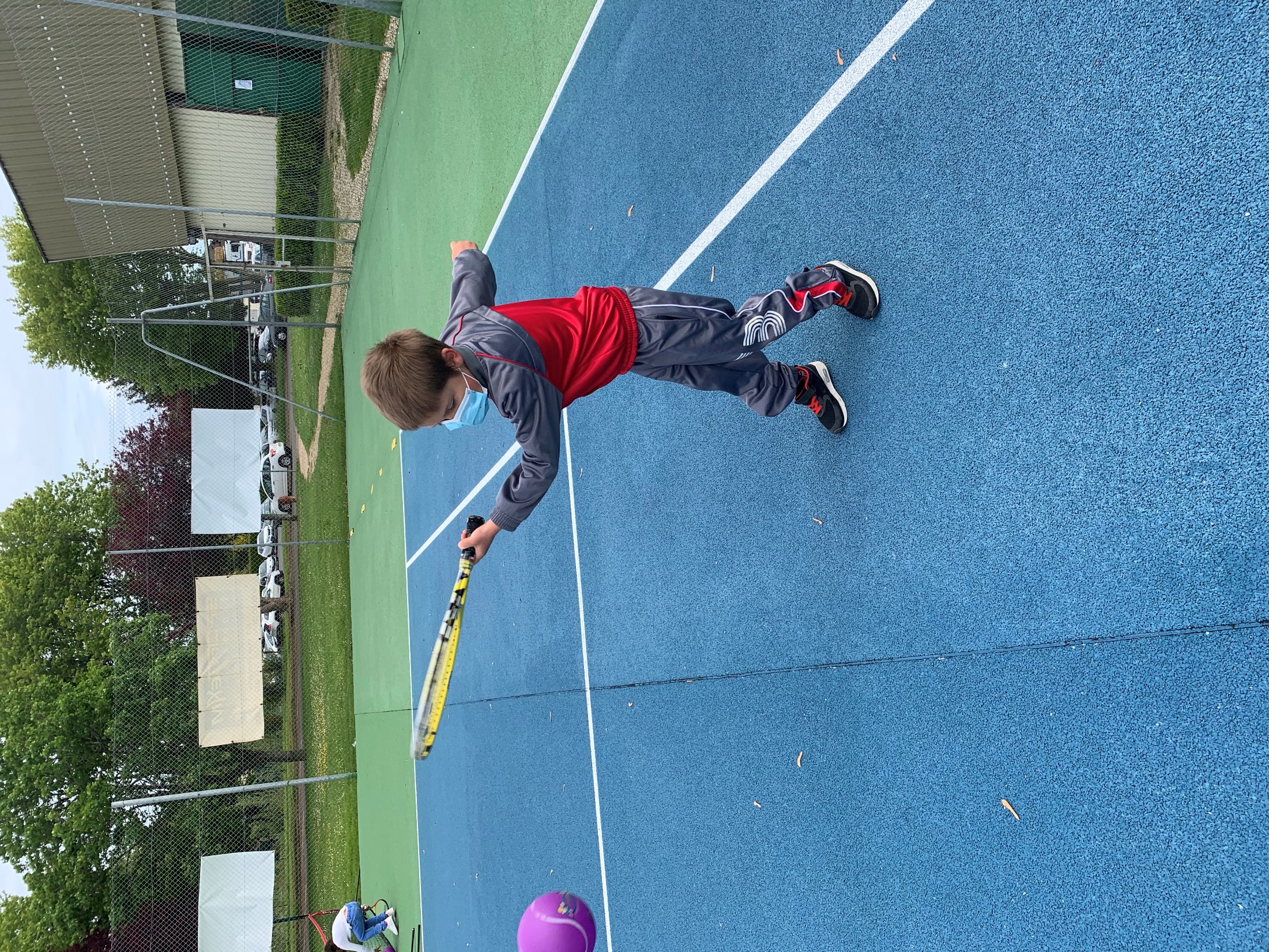 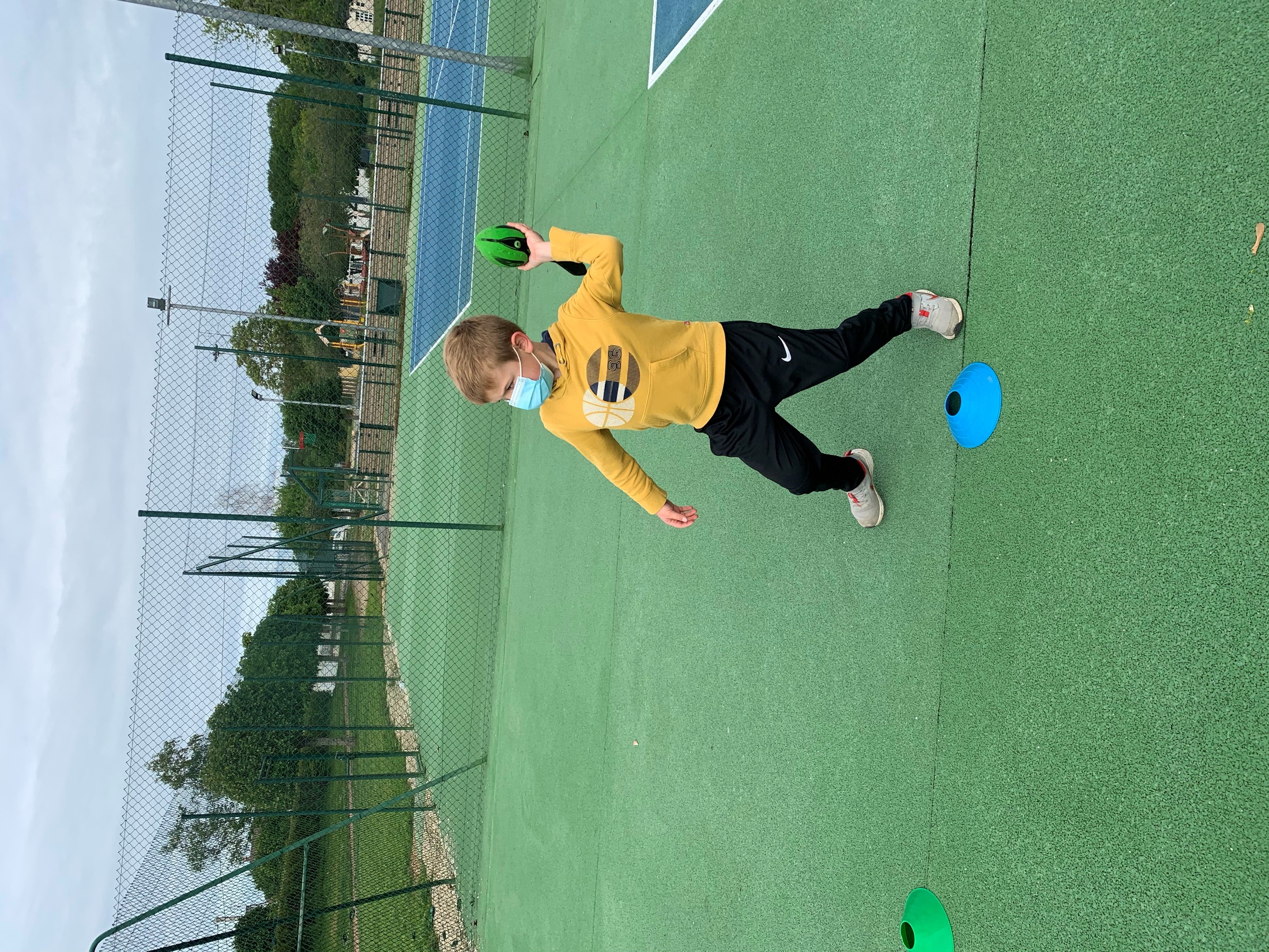 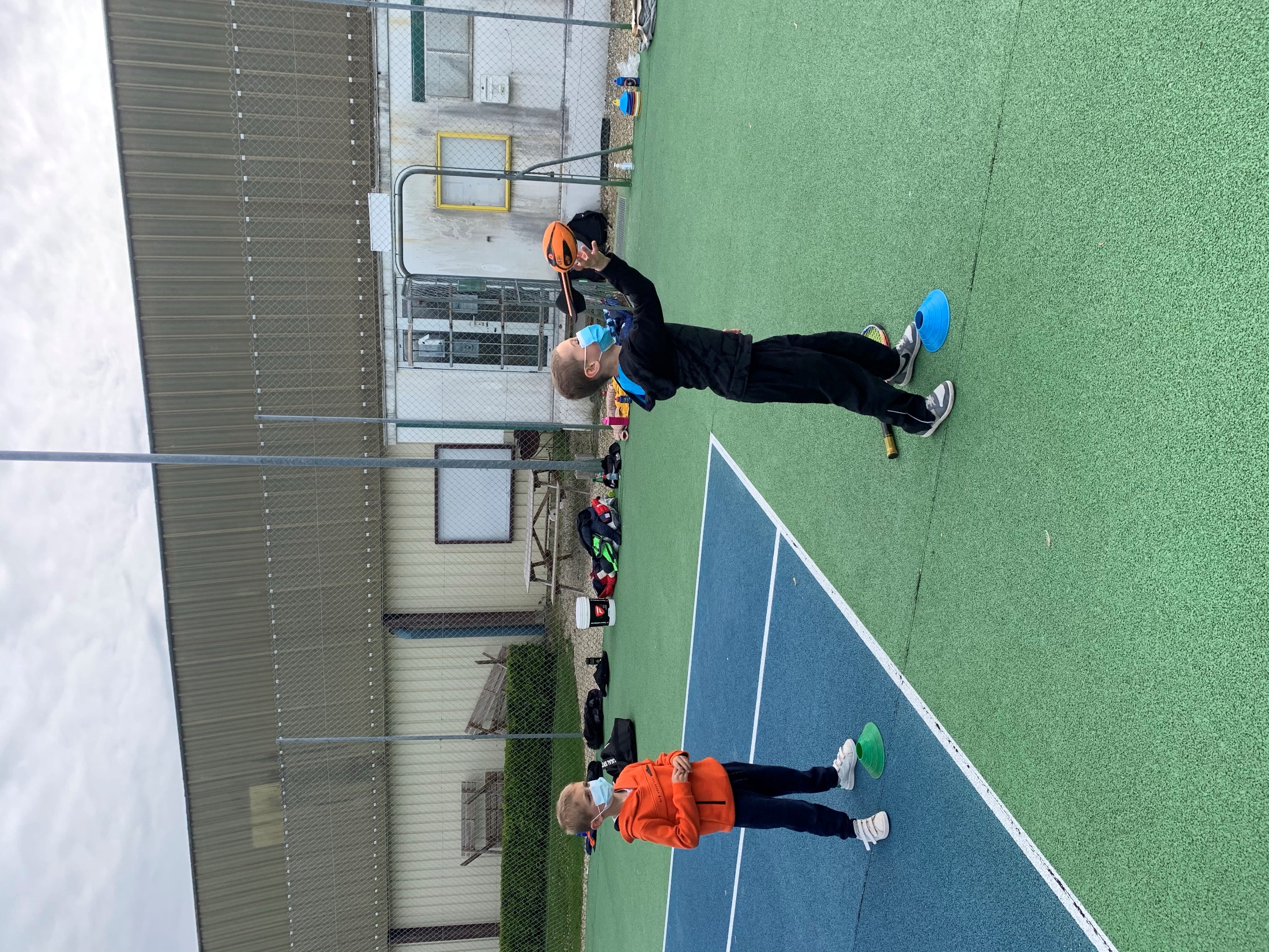 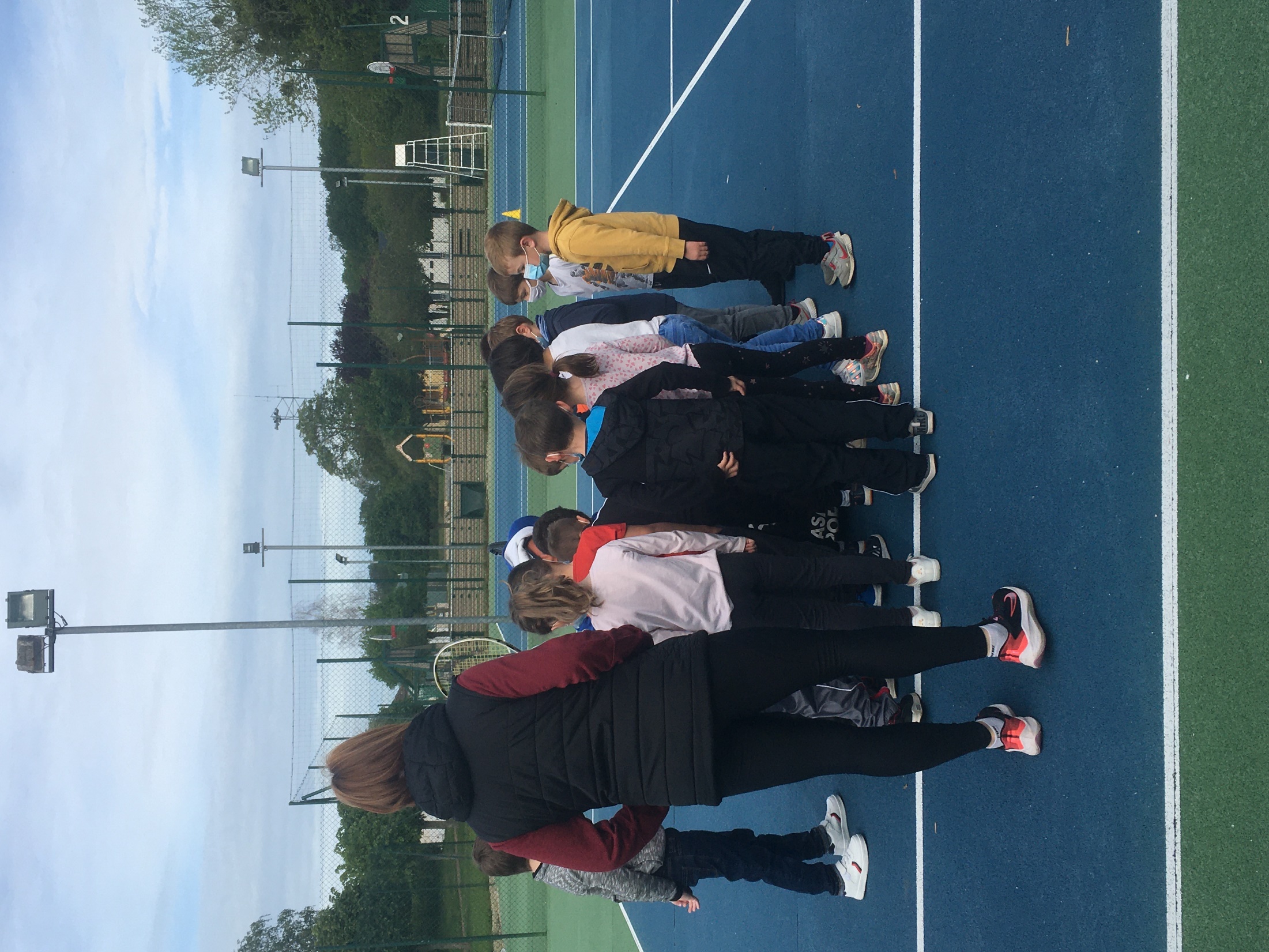 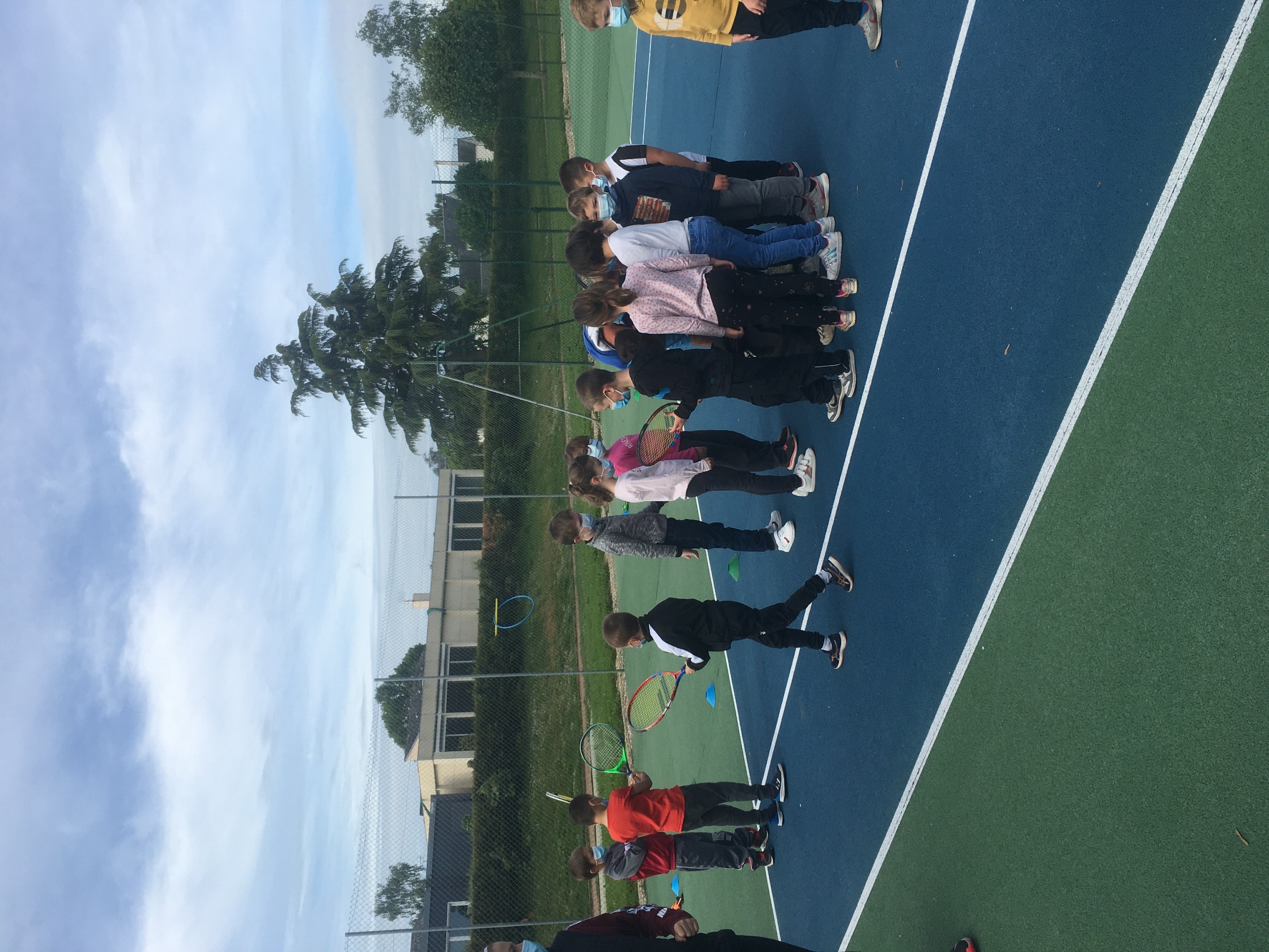 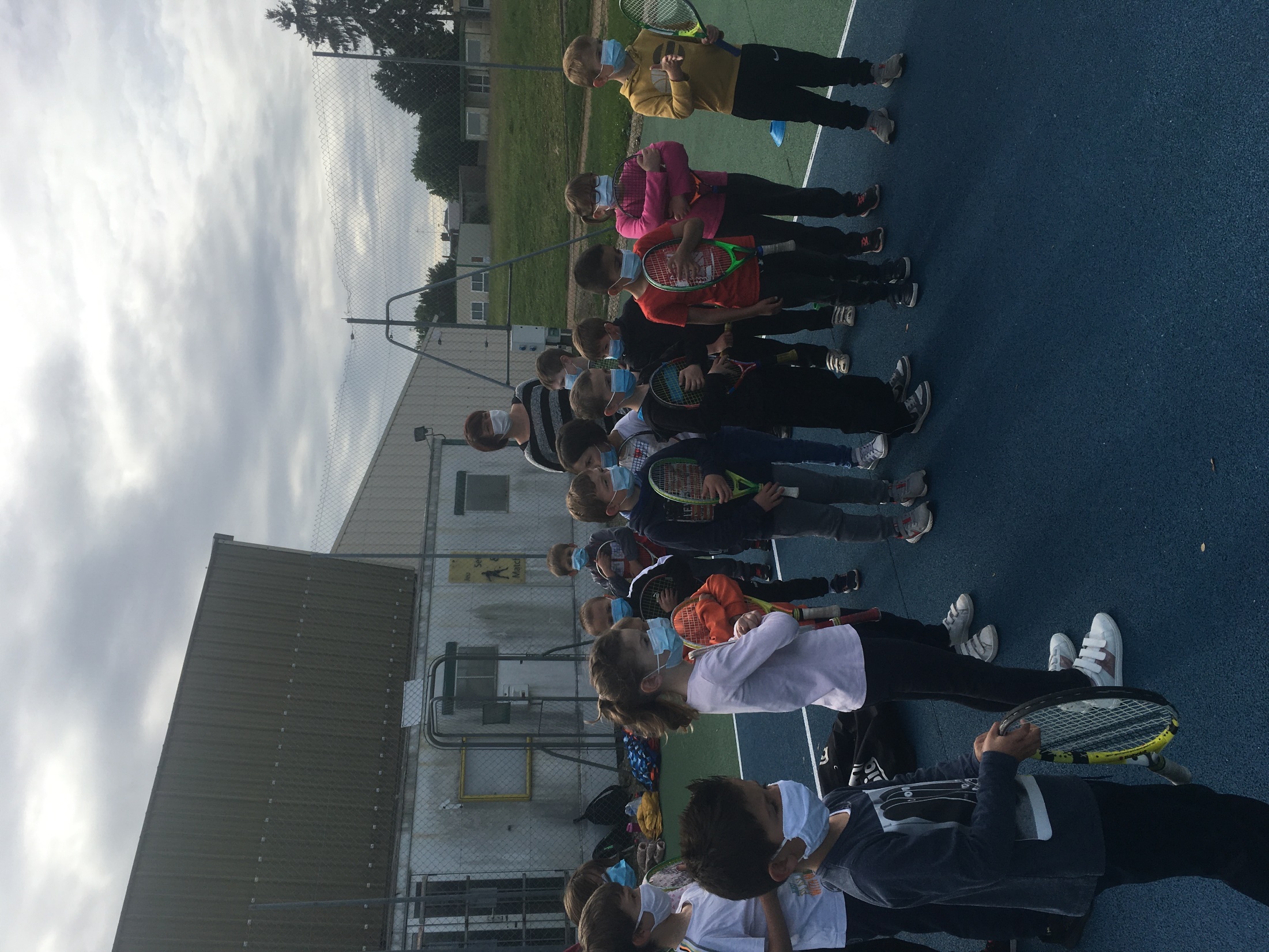 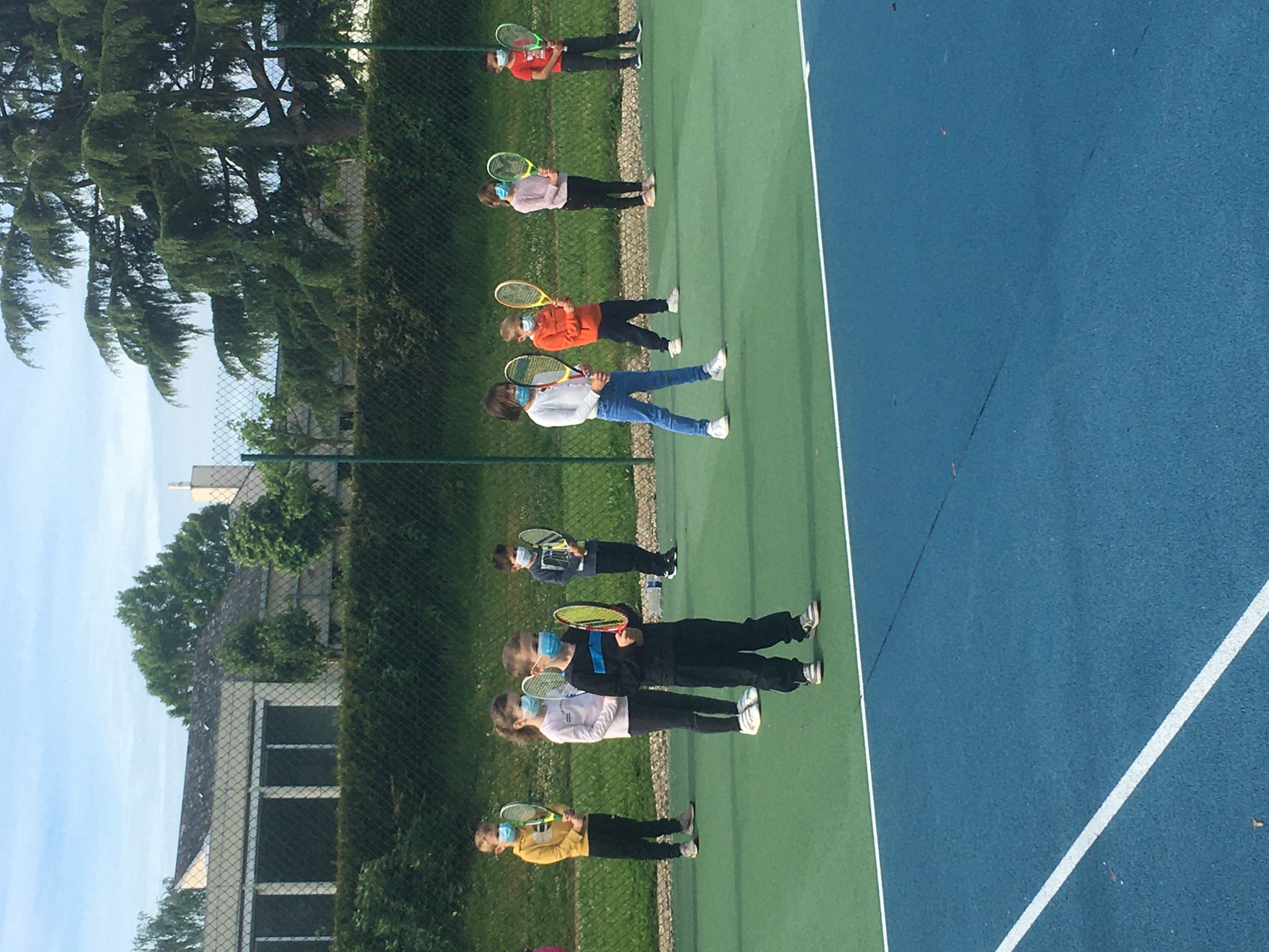 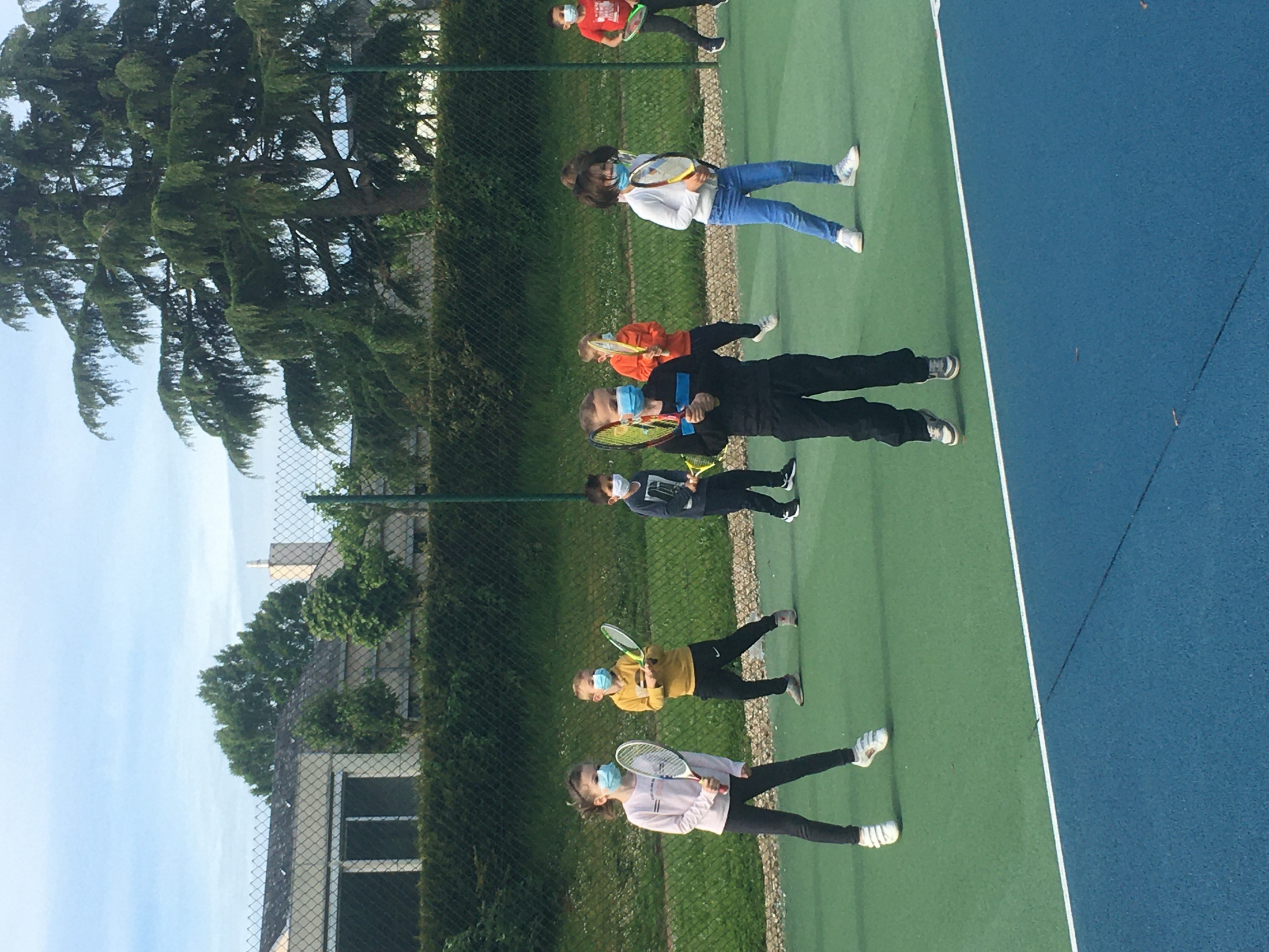 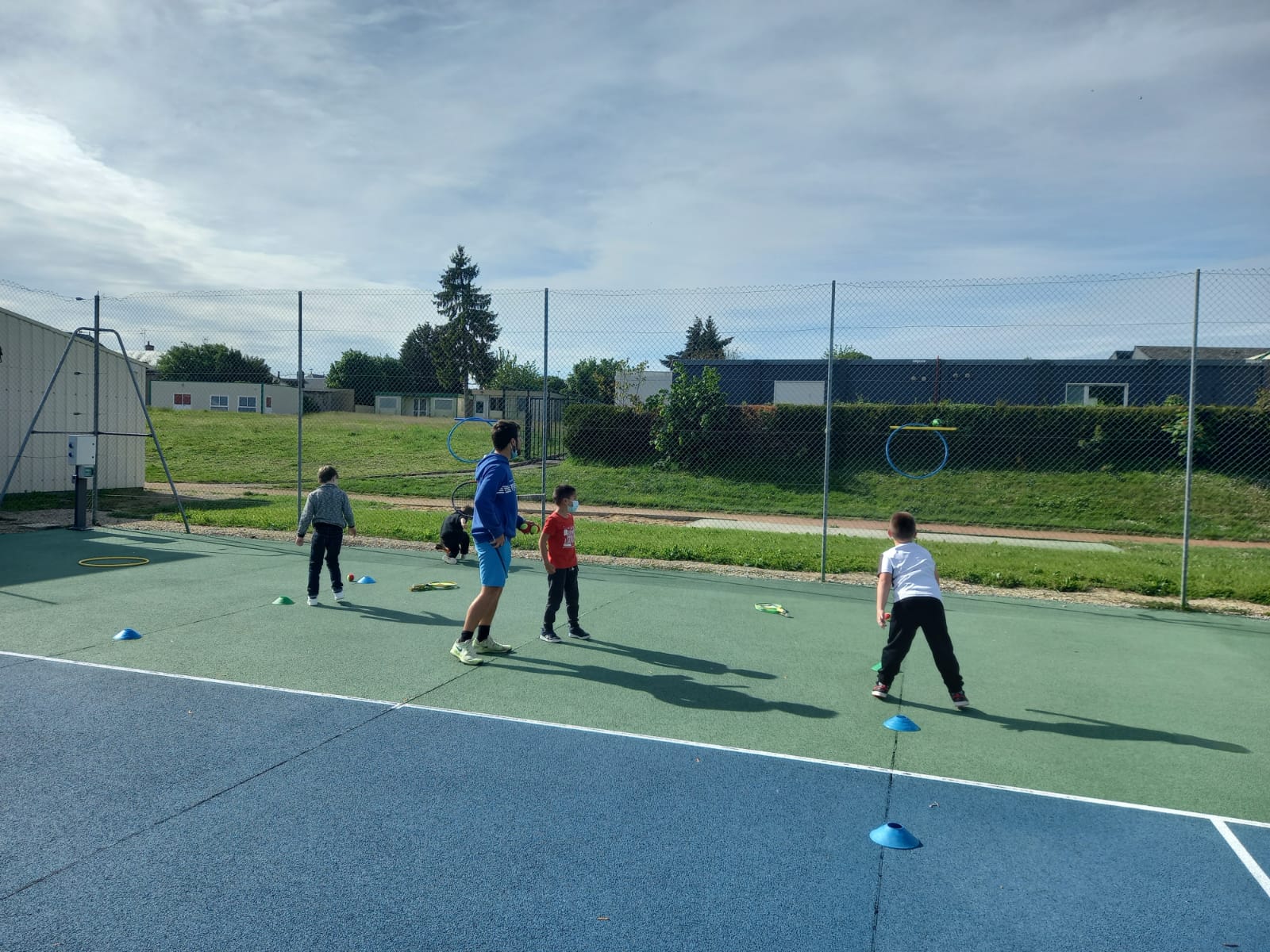 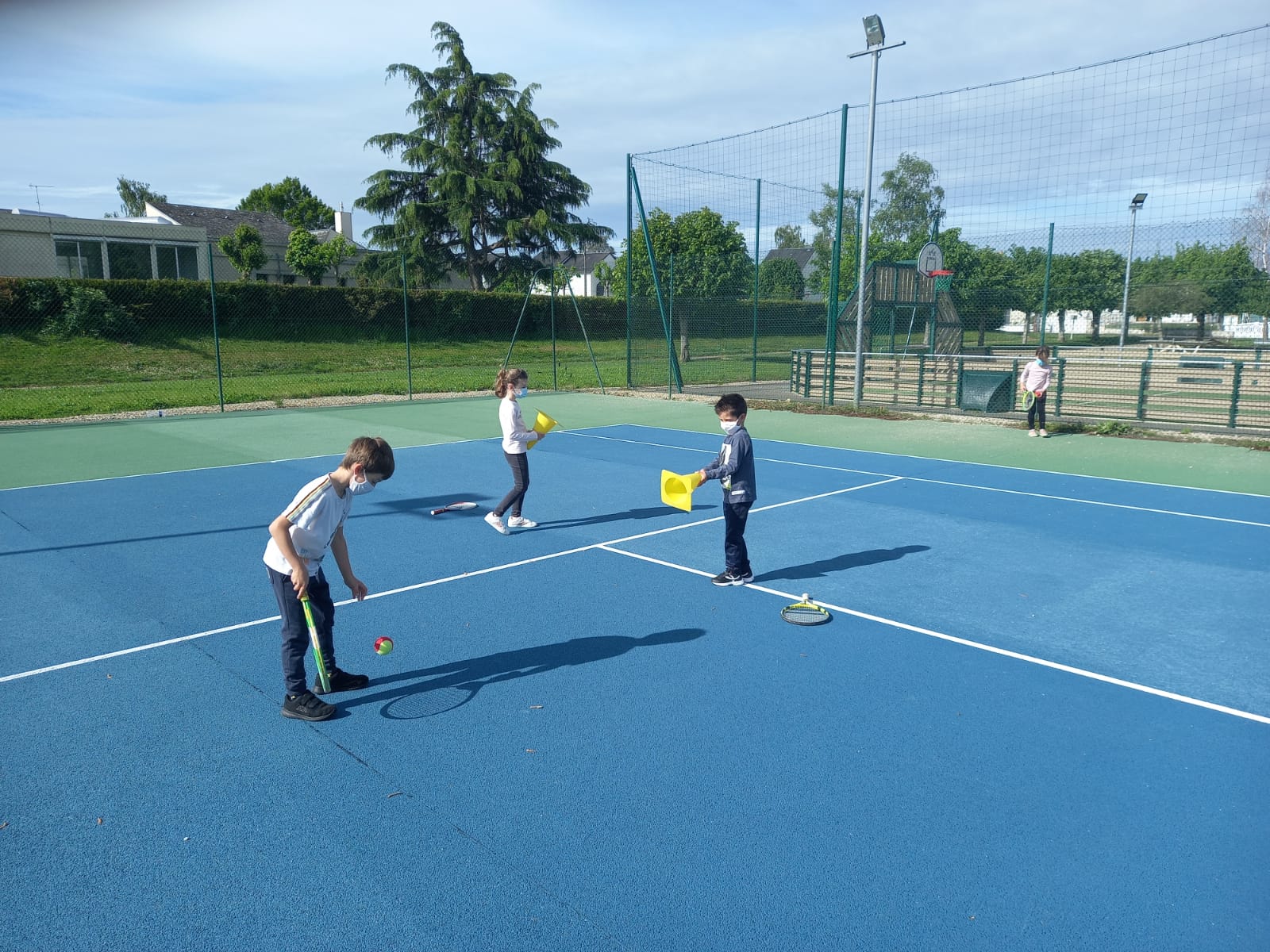 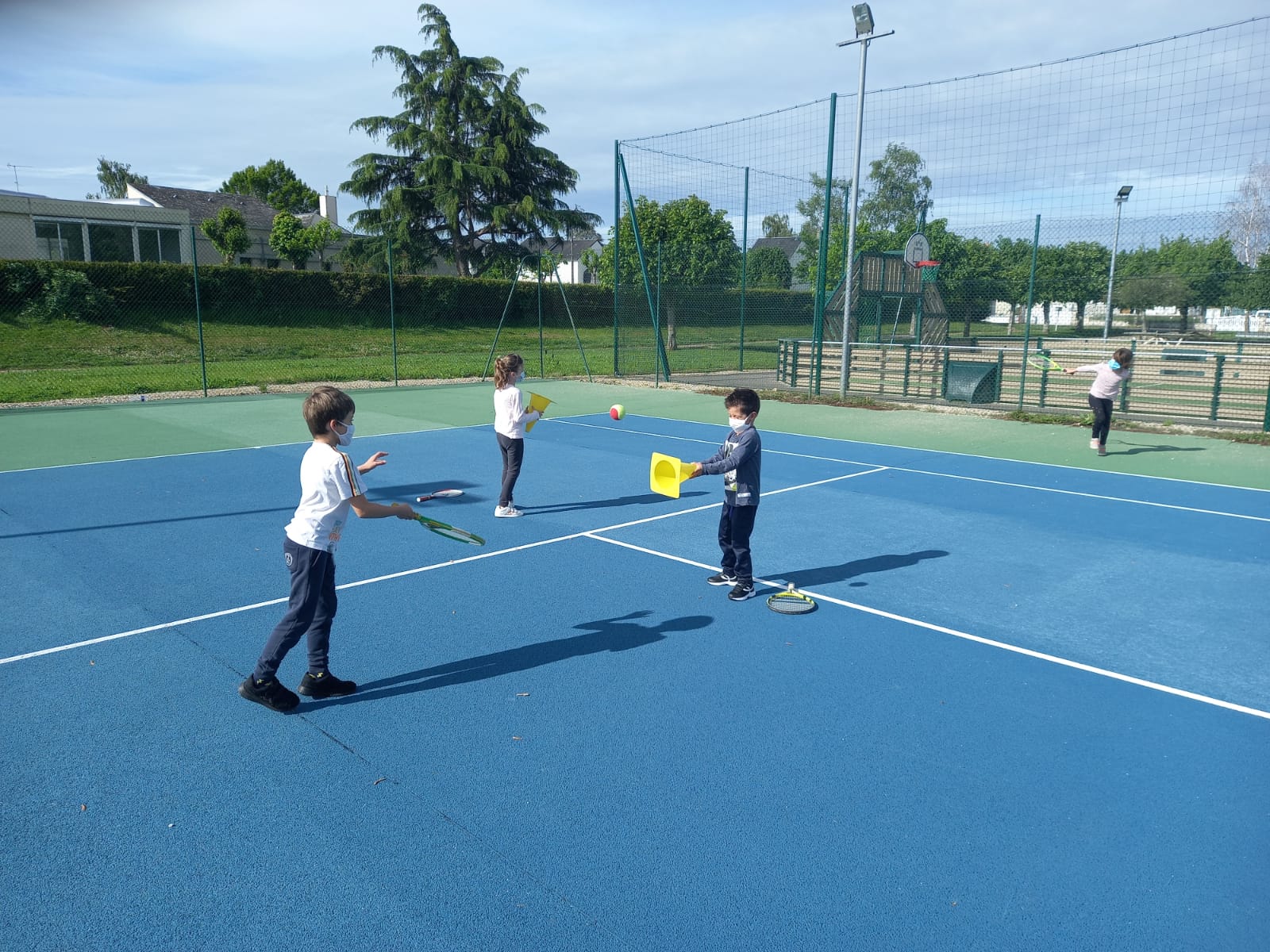